Строение и свойства, функции биологической мембраны. Поверхностный аппарат клетки
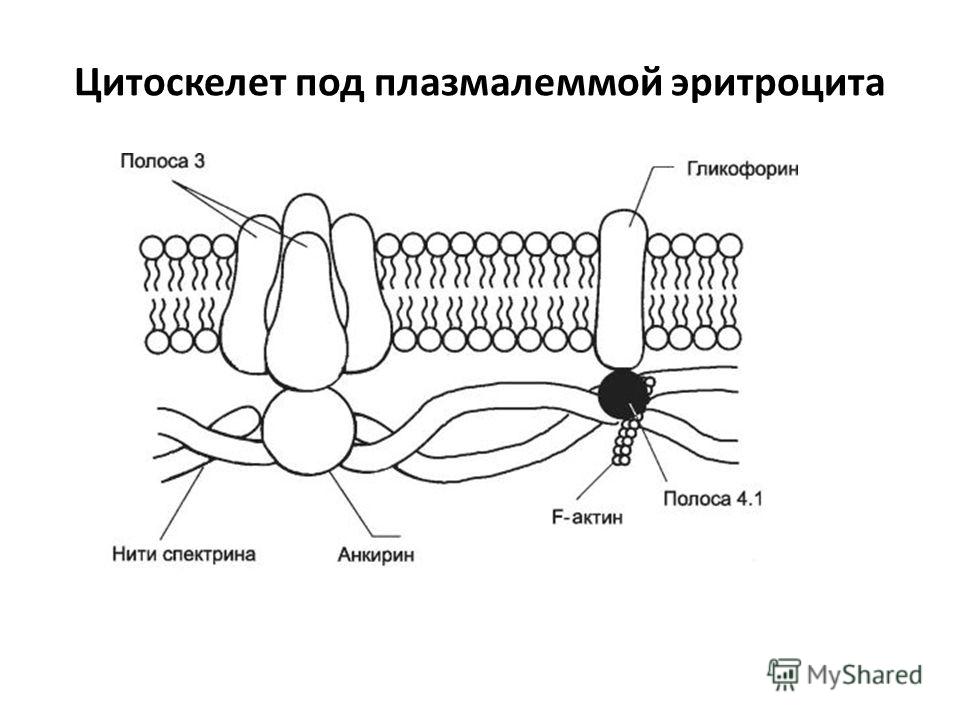 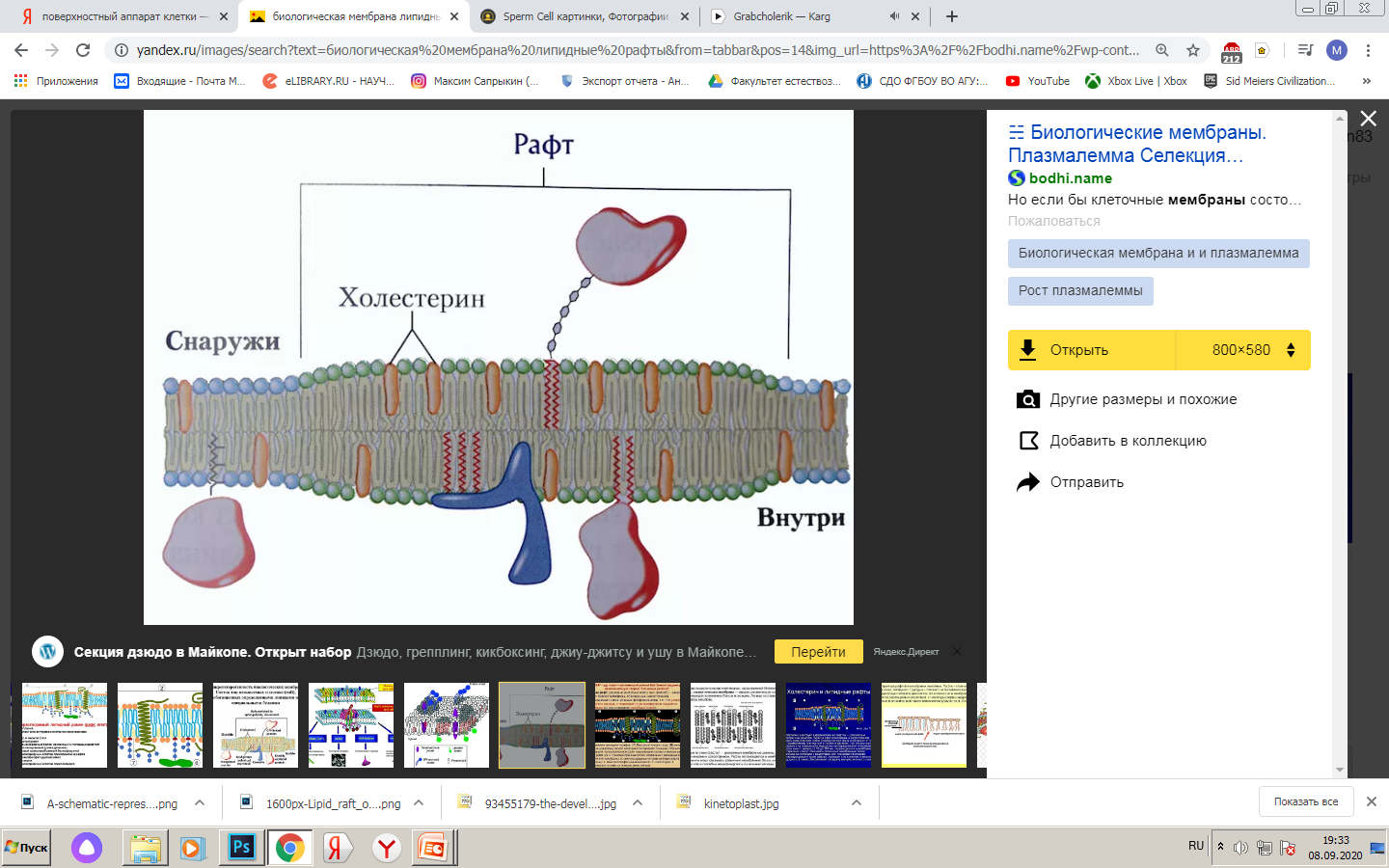 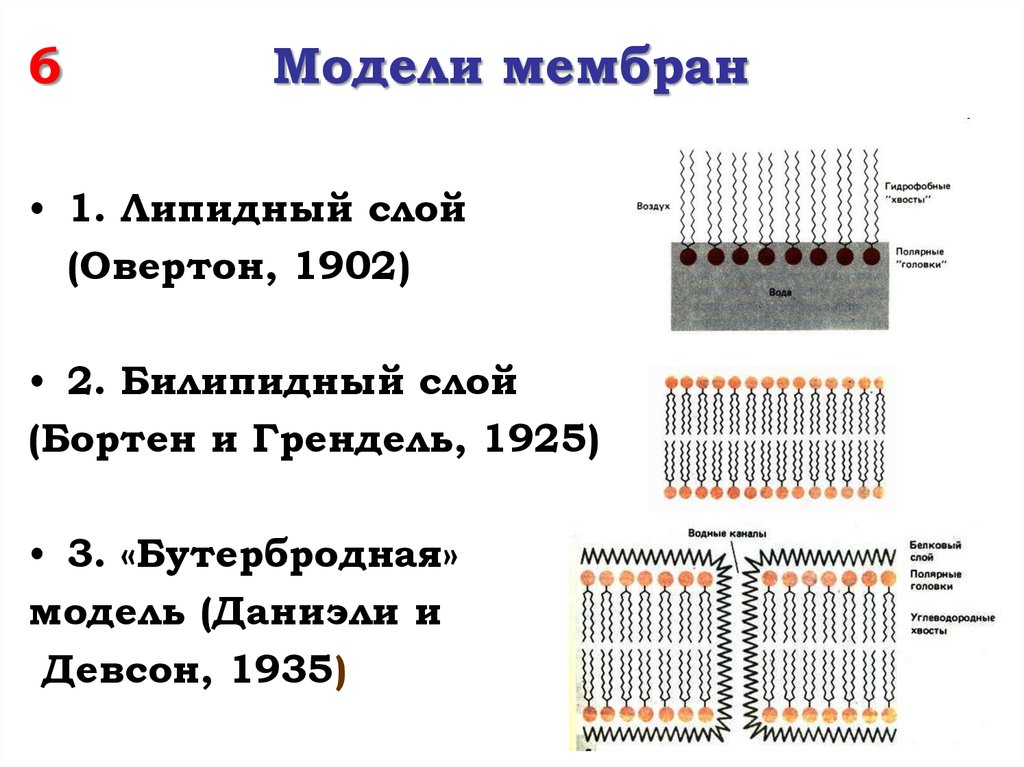 Гортер и Грендель (1925) «Тени» эритроцитов
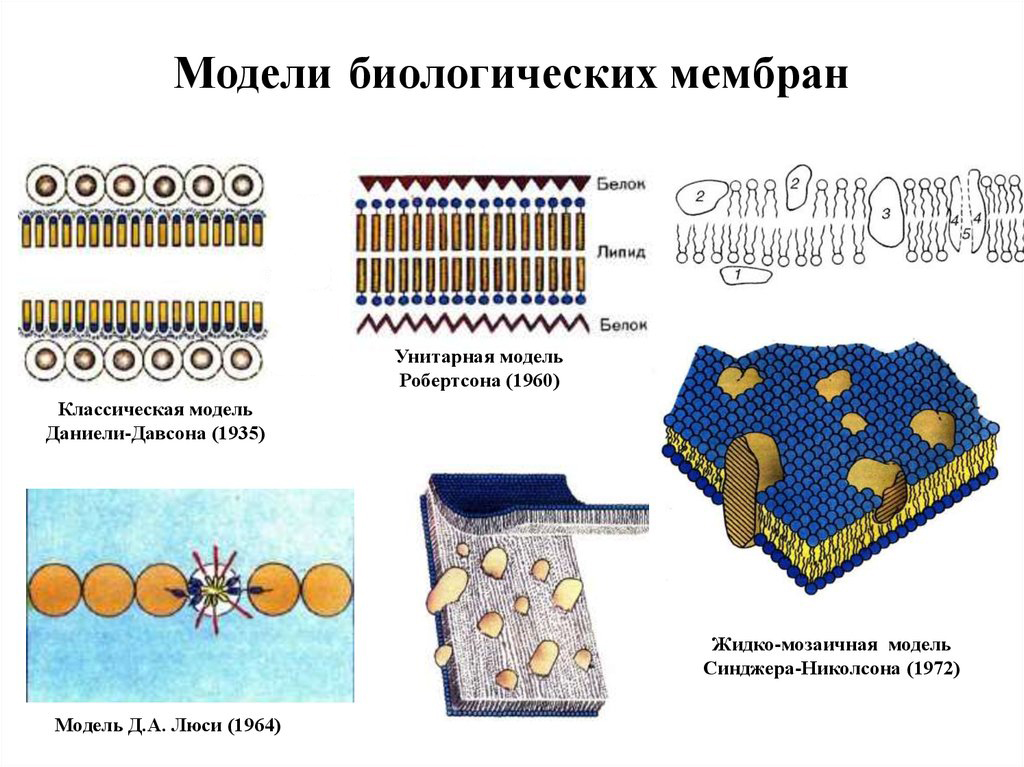 Даниэлли и Доусон (1935) «сэндвичевая» модель
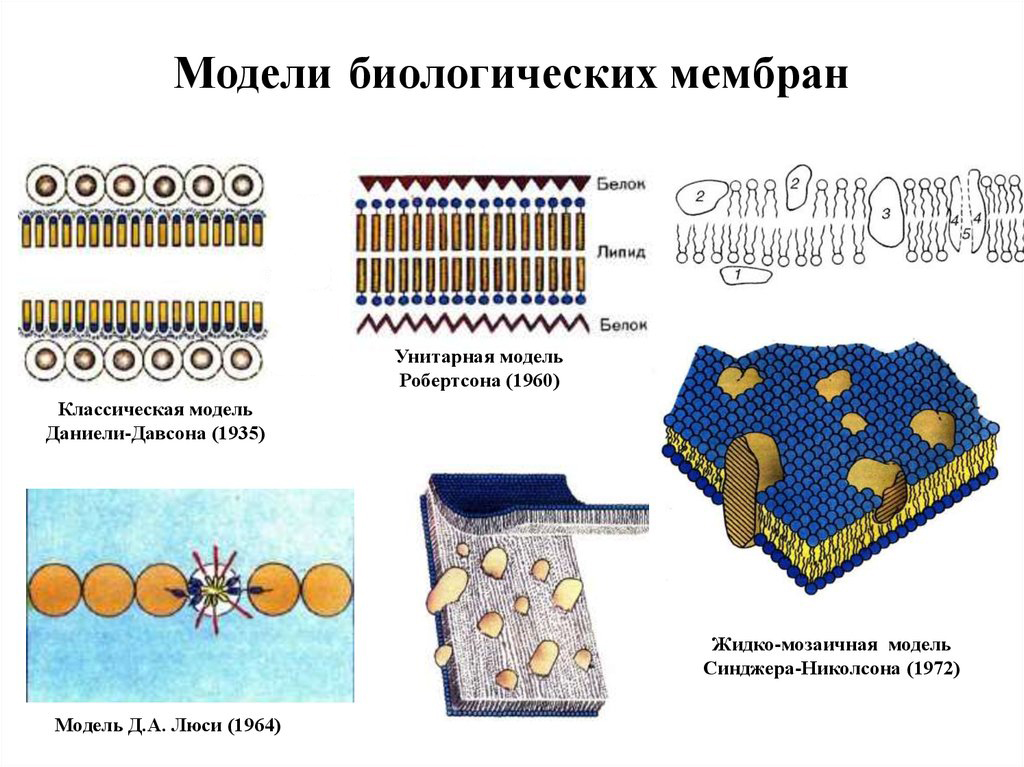 Сингер и Никольсон (1972) жидкостно-мозаичная модель строения мембраны
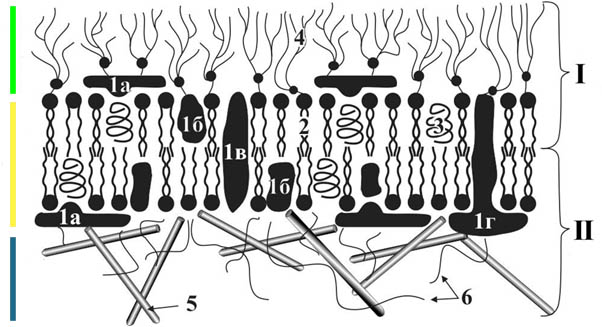 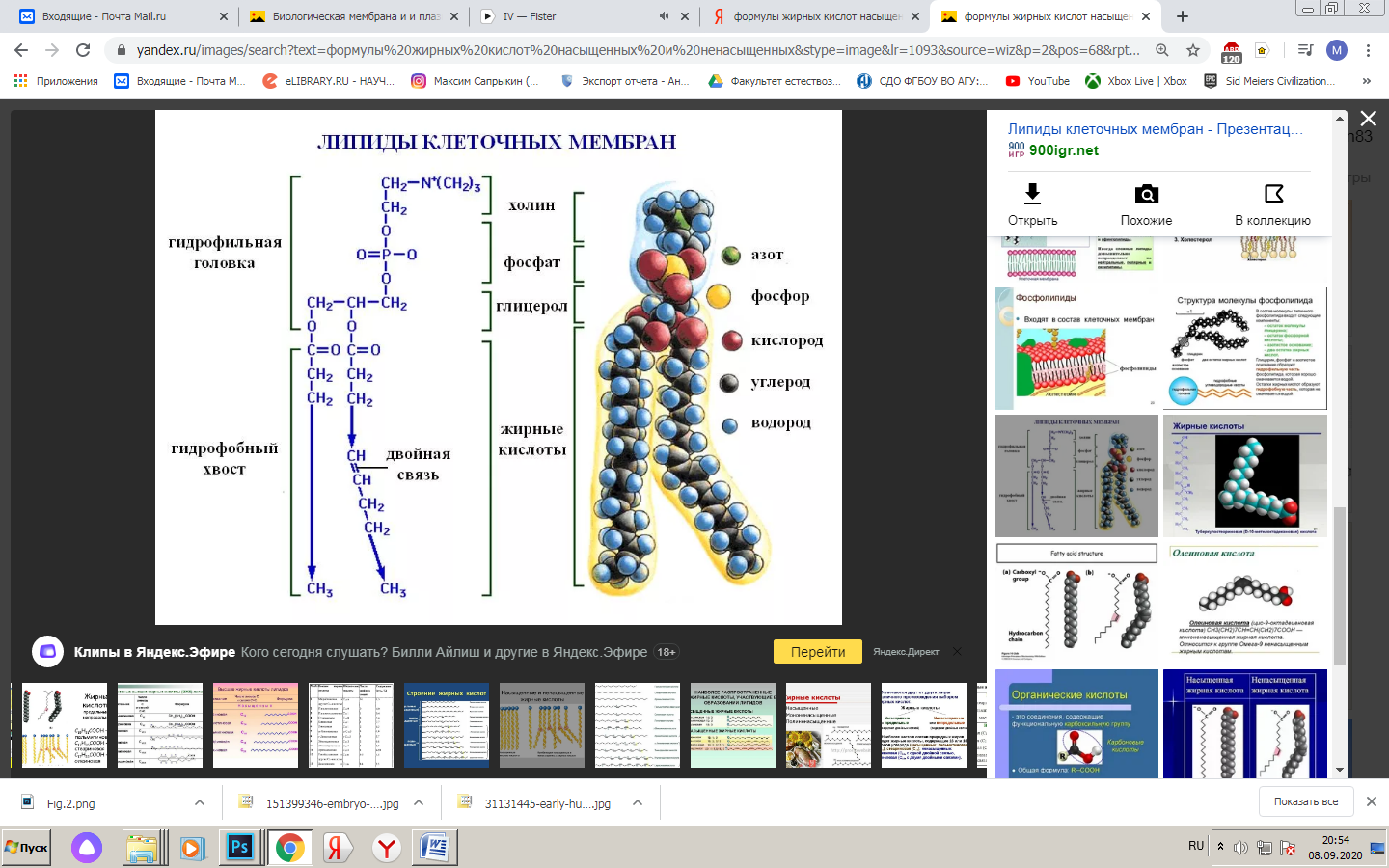 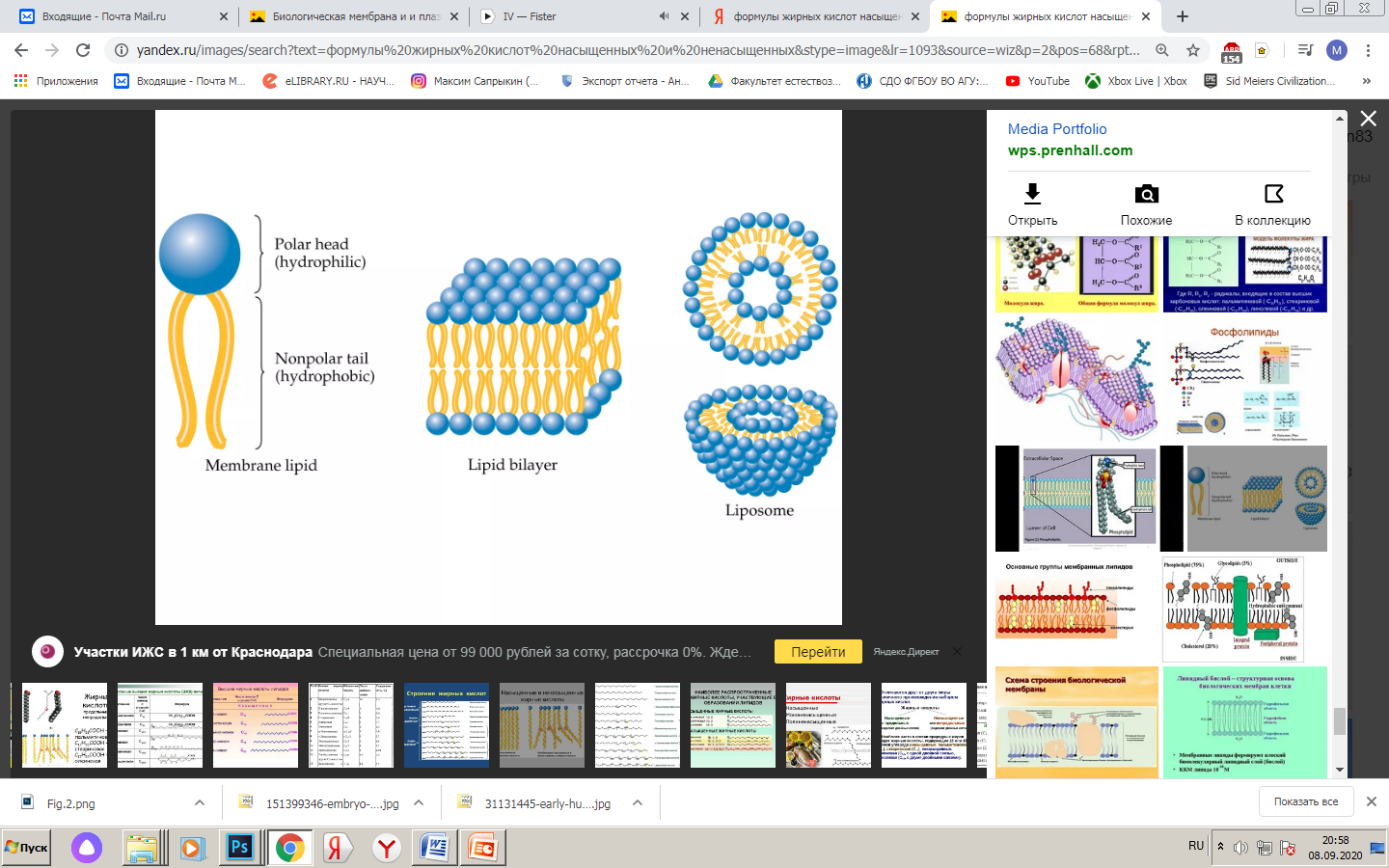 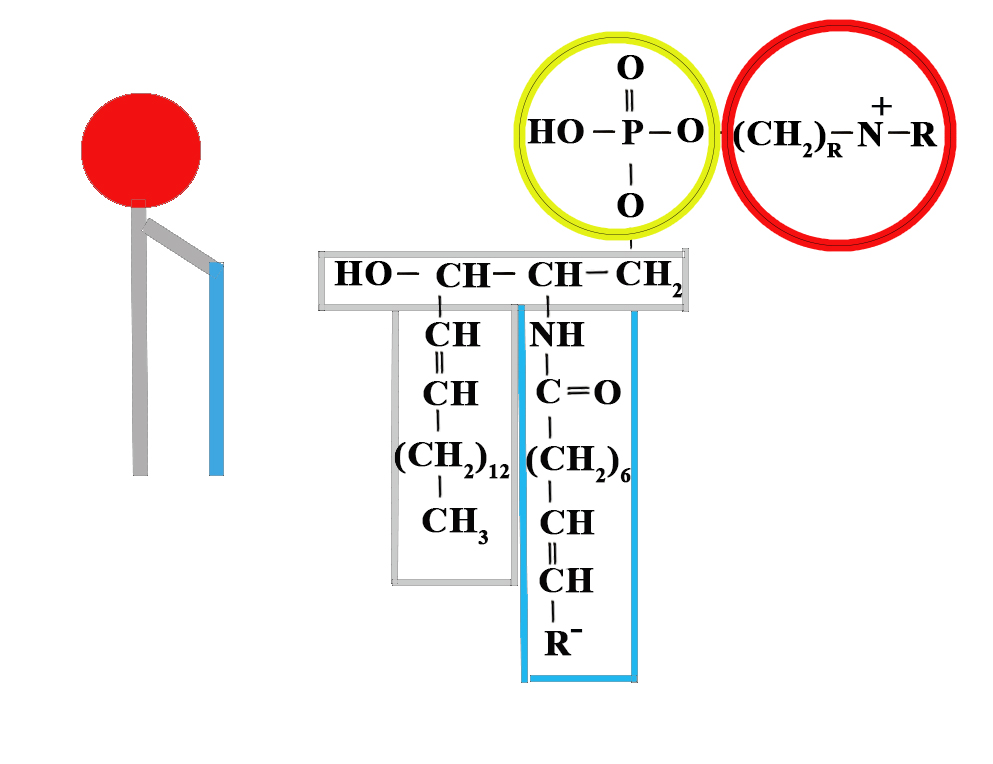 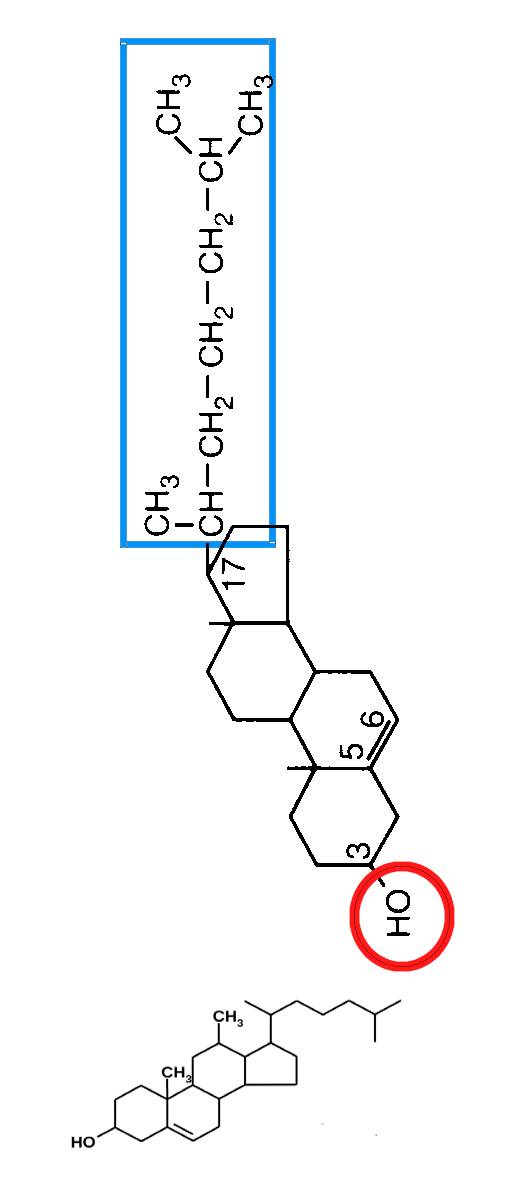 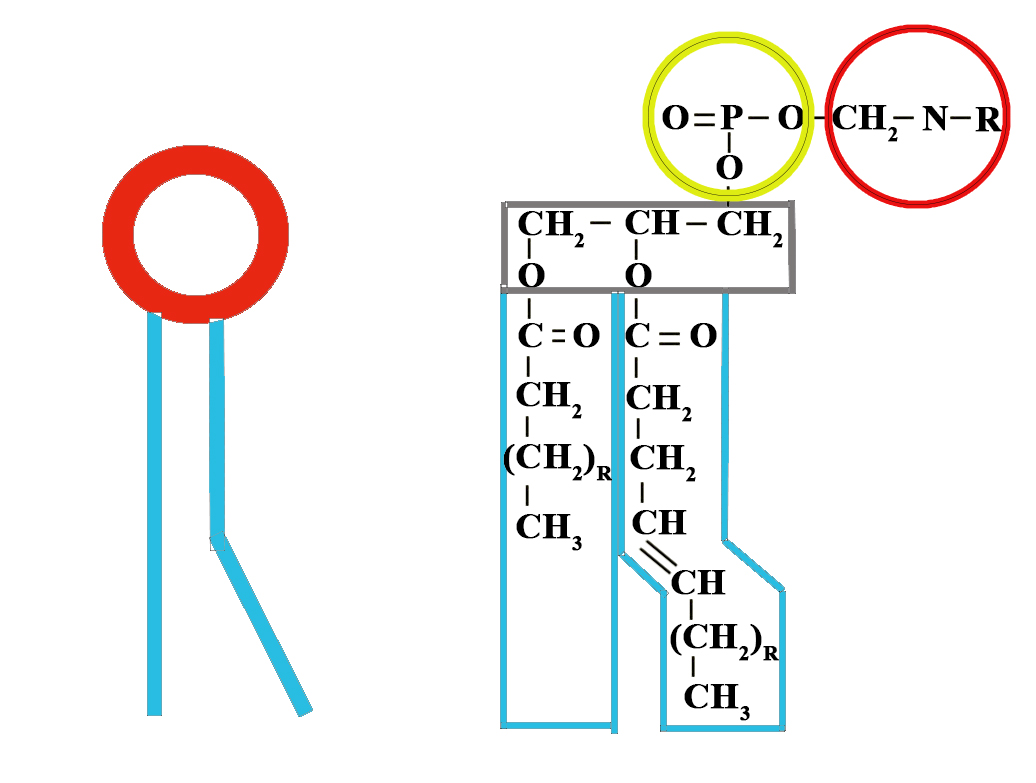 Сфинголипиды
Холестерол
Фосфолипиды
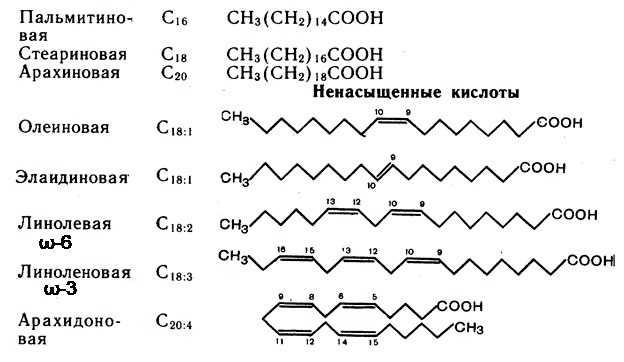 Холестерол
1. Фиксируют первые несколько ближайших углеводородных групп, входящих в состав фосфолипидных жирных кислот. Это делает липидный бислой более устойчивым к деформациям и ограничивает прохождение через них небольших водорастворимых молекул. 
2. Предотвращает кристаллизацию углеводородов и фазовые сдвиги в мембране.

Сфингофосфолипиды также имеют два ацильных хвоста, но только один из них принадлежит жирной кислоте: второй относится к сфингозину. Один из таких липидов — сфингомиелин (в обилии встречается в миелиновой оболочке аксонов) — является важным компонентом клеточной мембраны, придавая ей жесткость и уникальные физико-химические свойства. Самые простые сфингофосфолипиды называются церамидами.

Глицерофосфолипидов в мембранах по массе больше всего, и это наиболее пластичный и текучий их компонент. В зависимости от типа головки эти липиды делят на классы: фосфатидилхолины (головка — холин), фосфатидилглицеролы, фосфатидилэтаноламины и т.д. Полное название липида включает также наименование жирных кислот, образующих хвосты, например олеиновая (одна двойная связь — C18:1) и пальмитиновая (все связи насыщены — С16:0) кислоты образуют пальмитоилолеилфосфатидилхолин (ПОФХ), а две молекулы пальмитиновой кислоты — дипальмитоил фосфатидилхолин (ДПФХ).
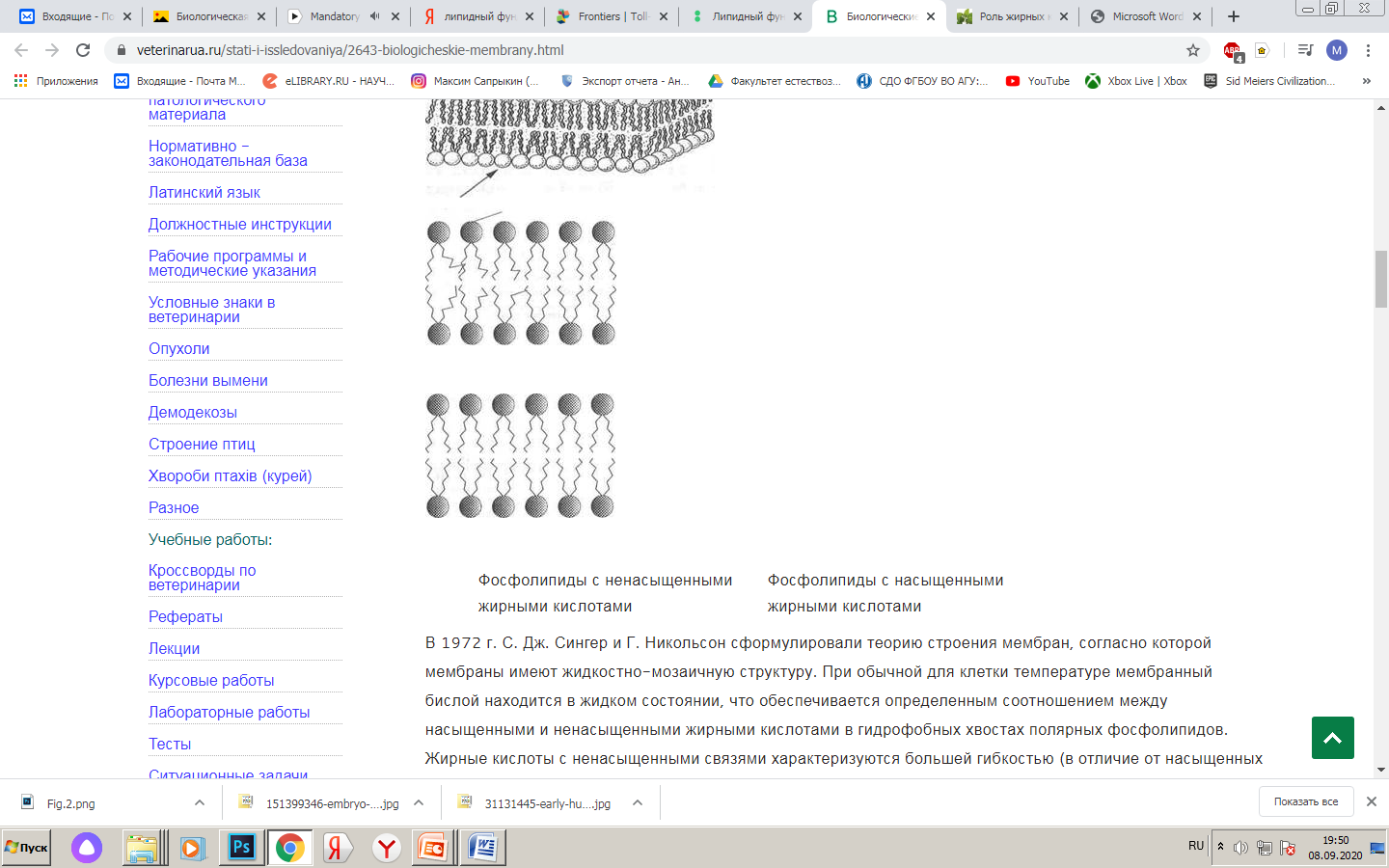 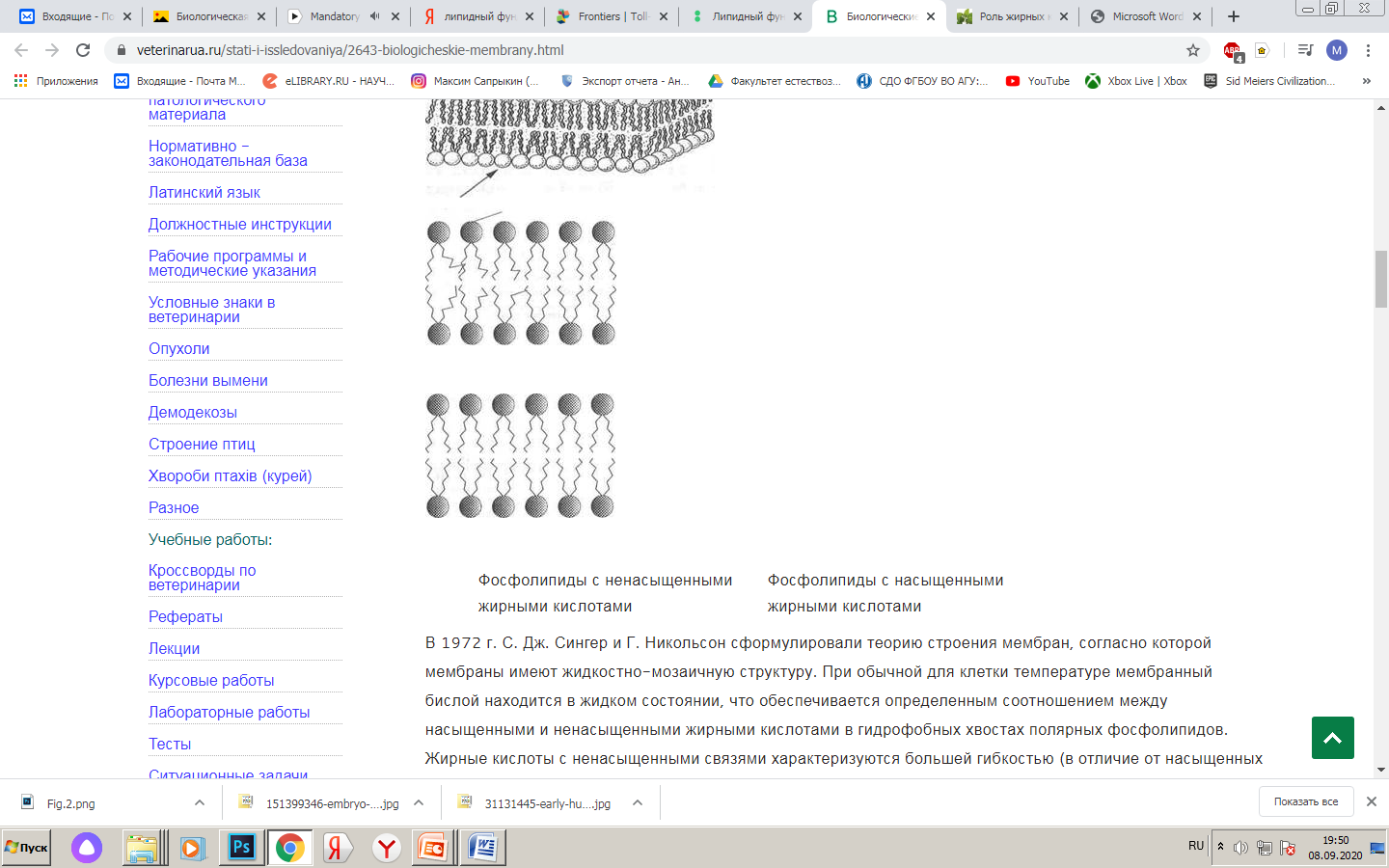 Насыщенные хвосты
Ненасыщенные хвосты
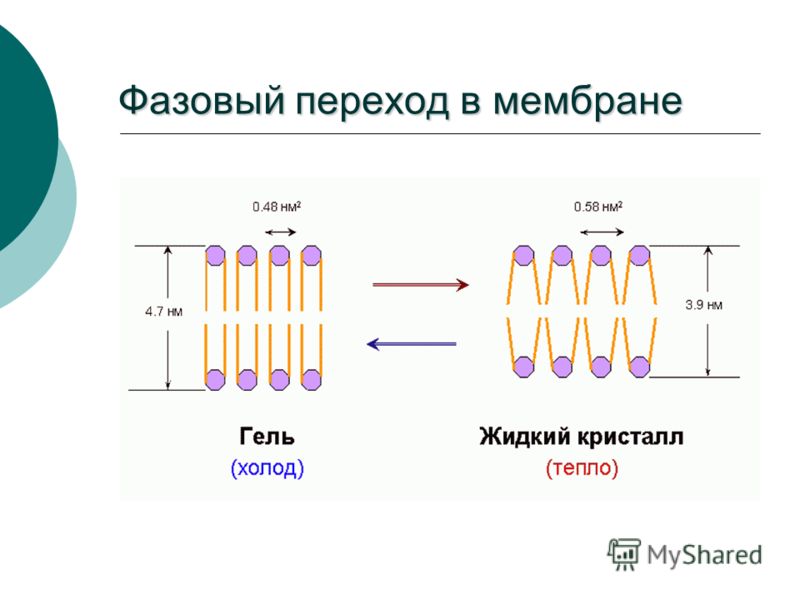 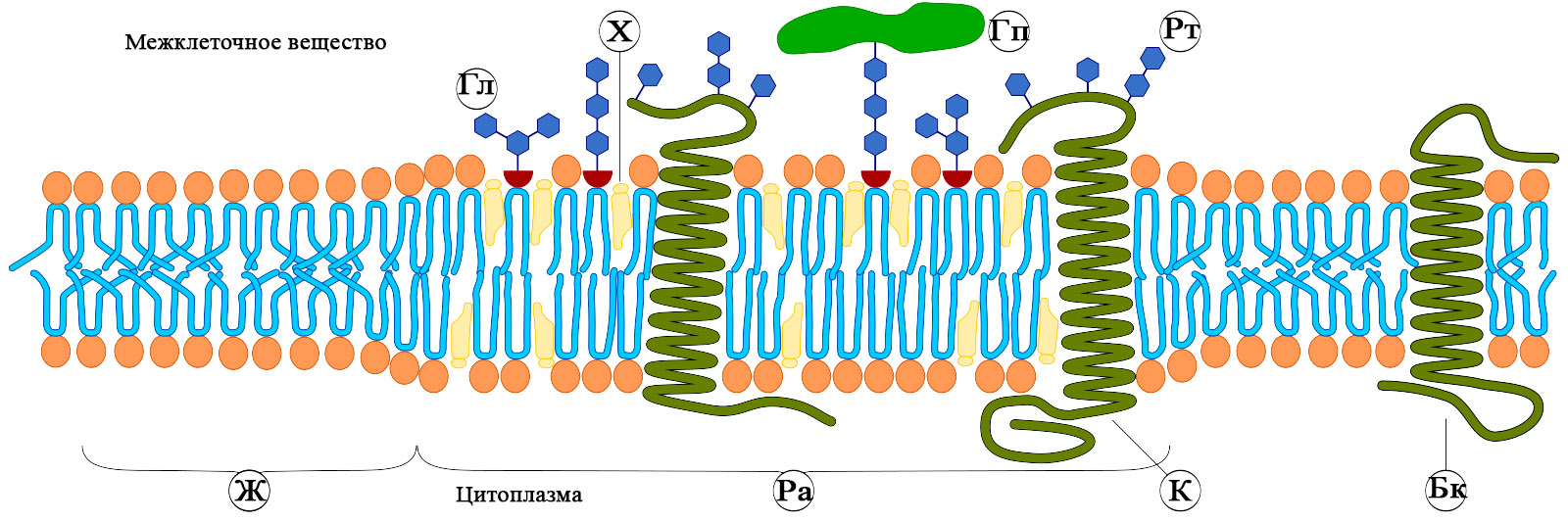 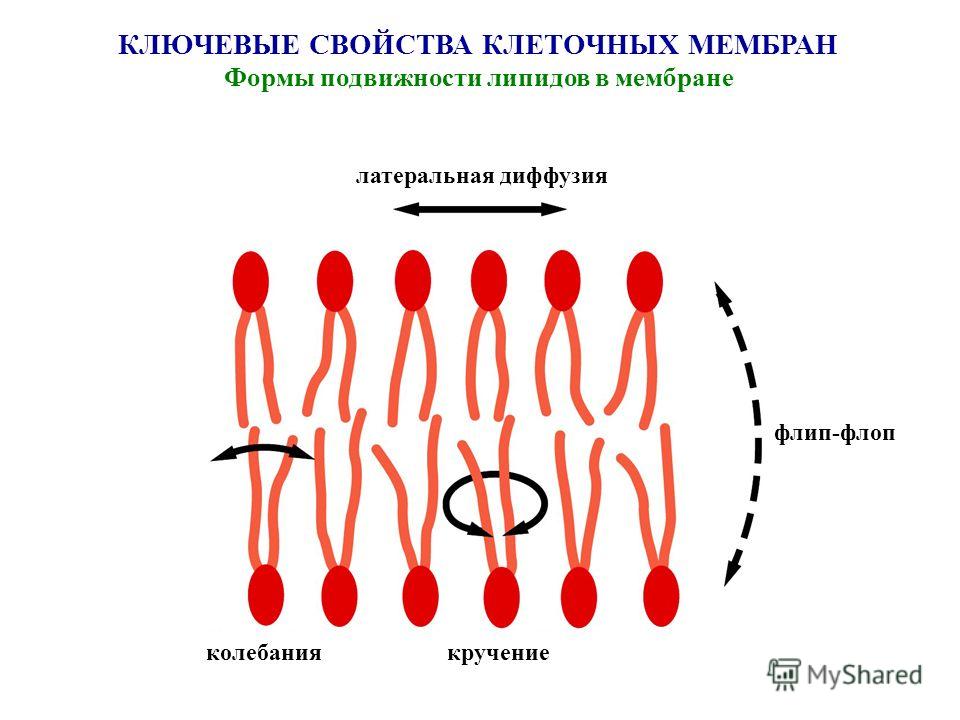 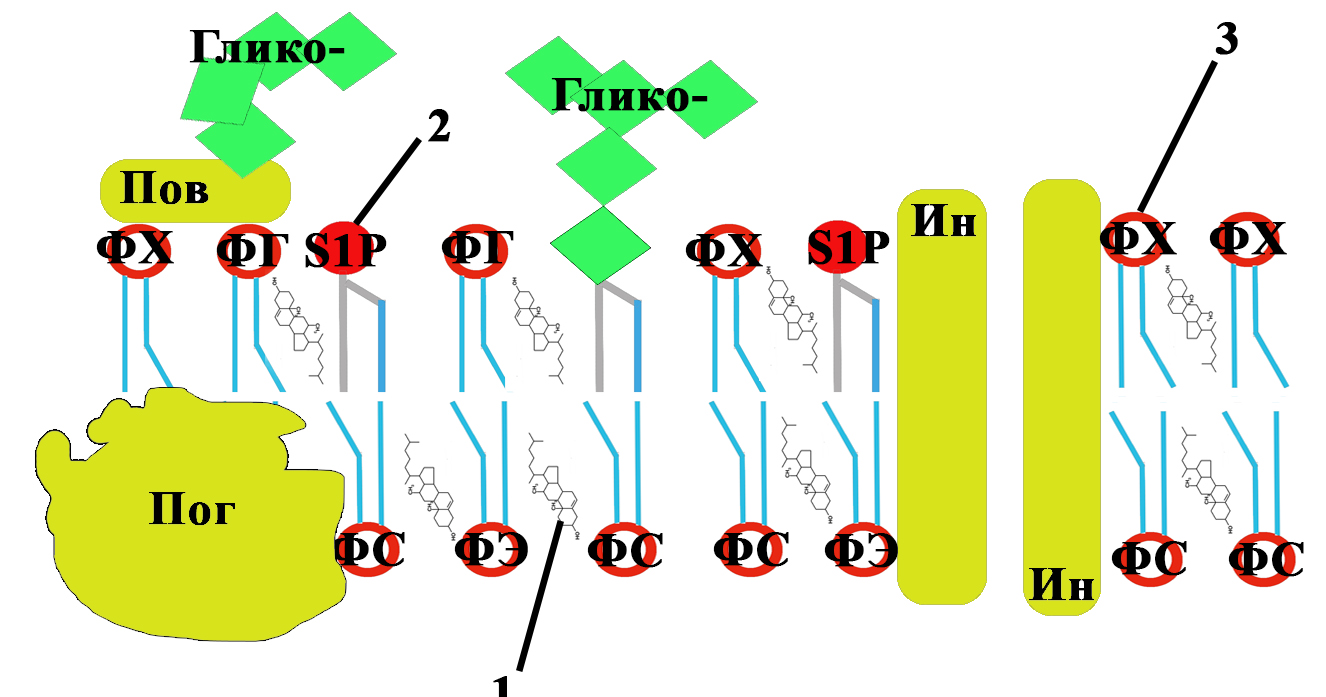 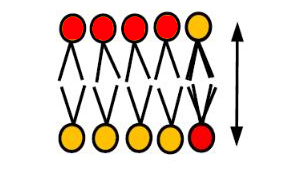 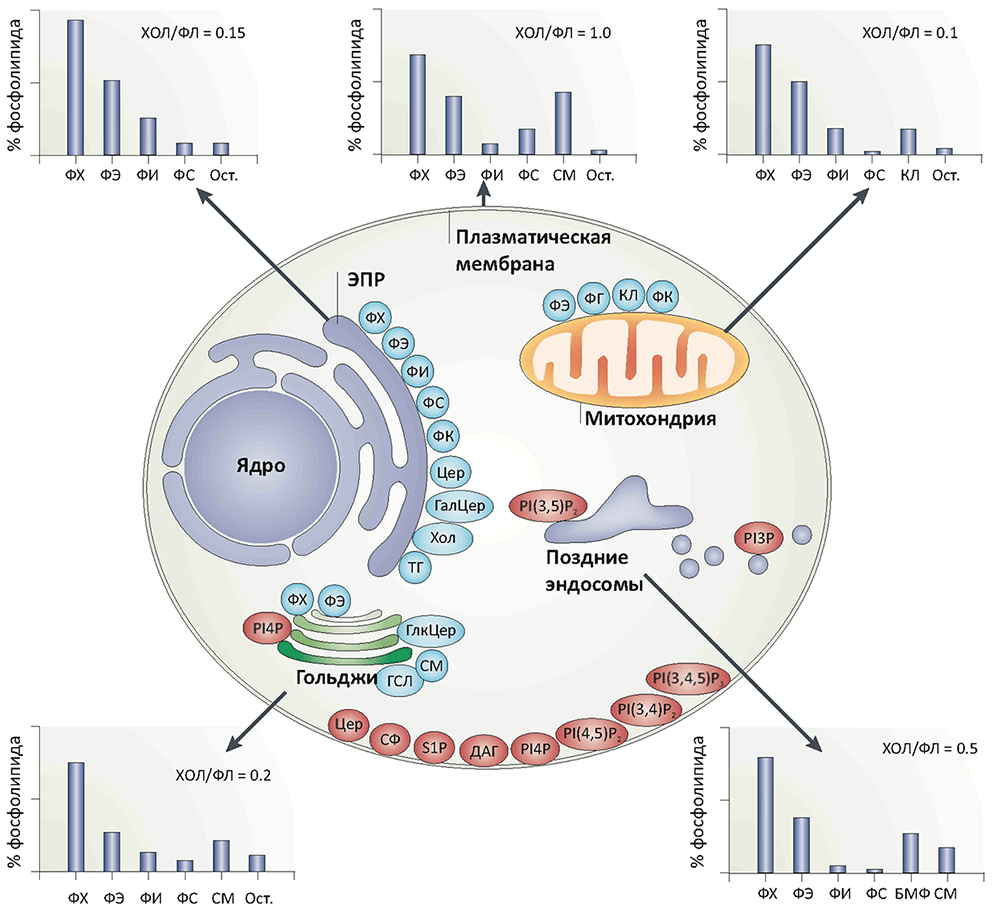 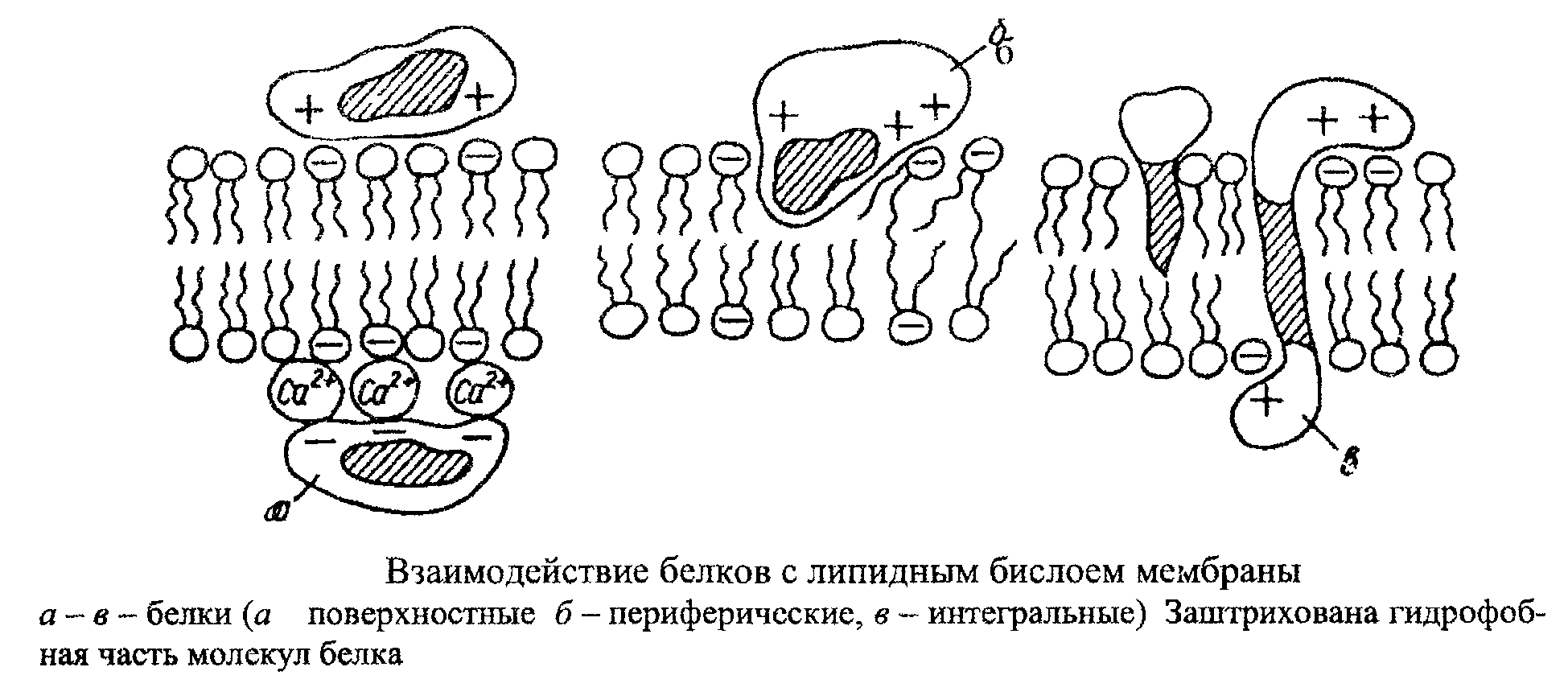 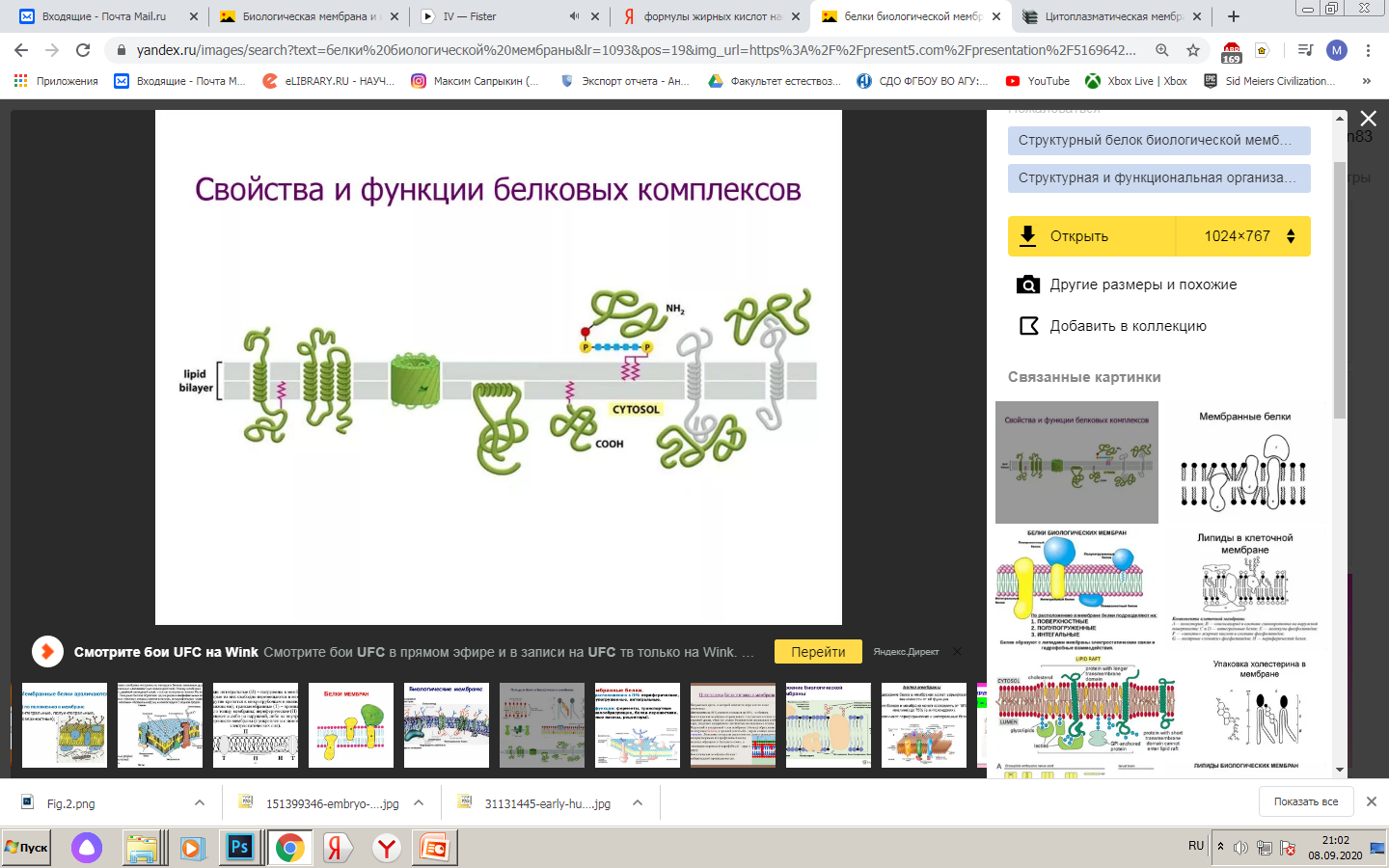 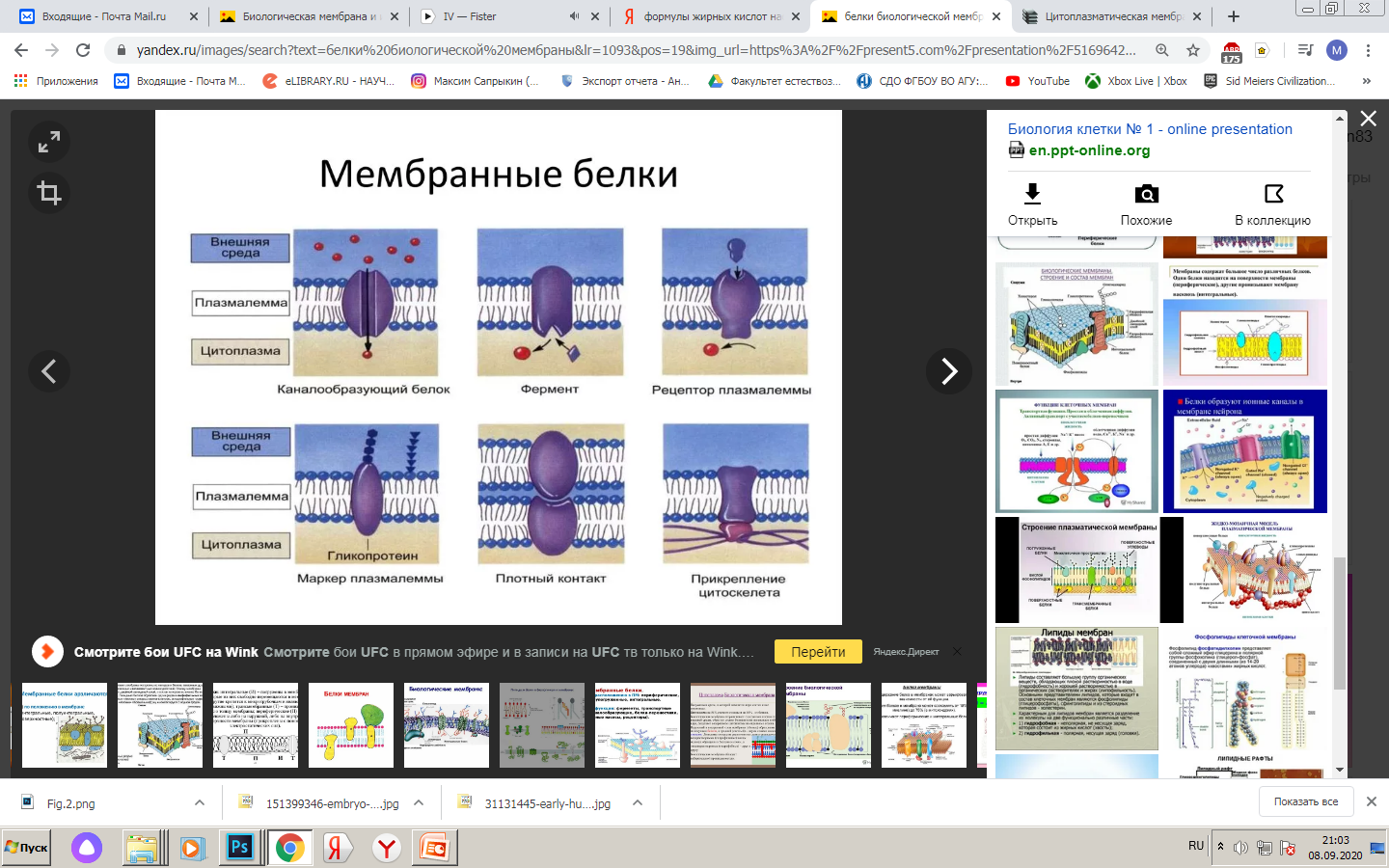 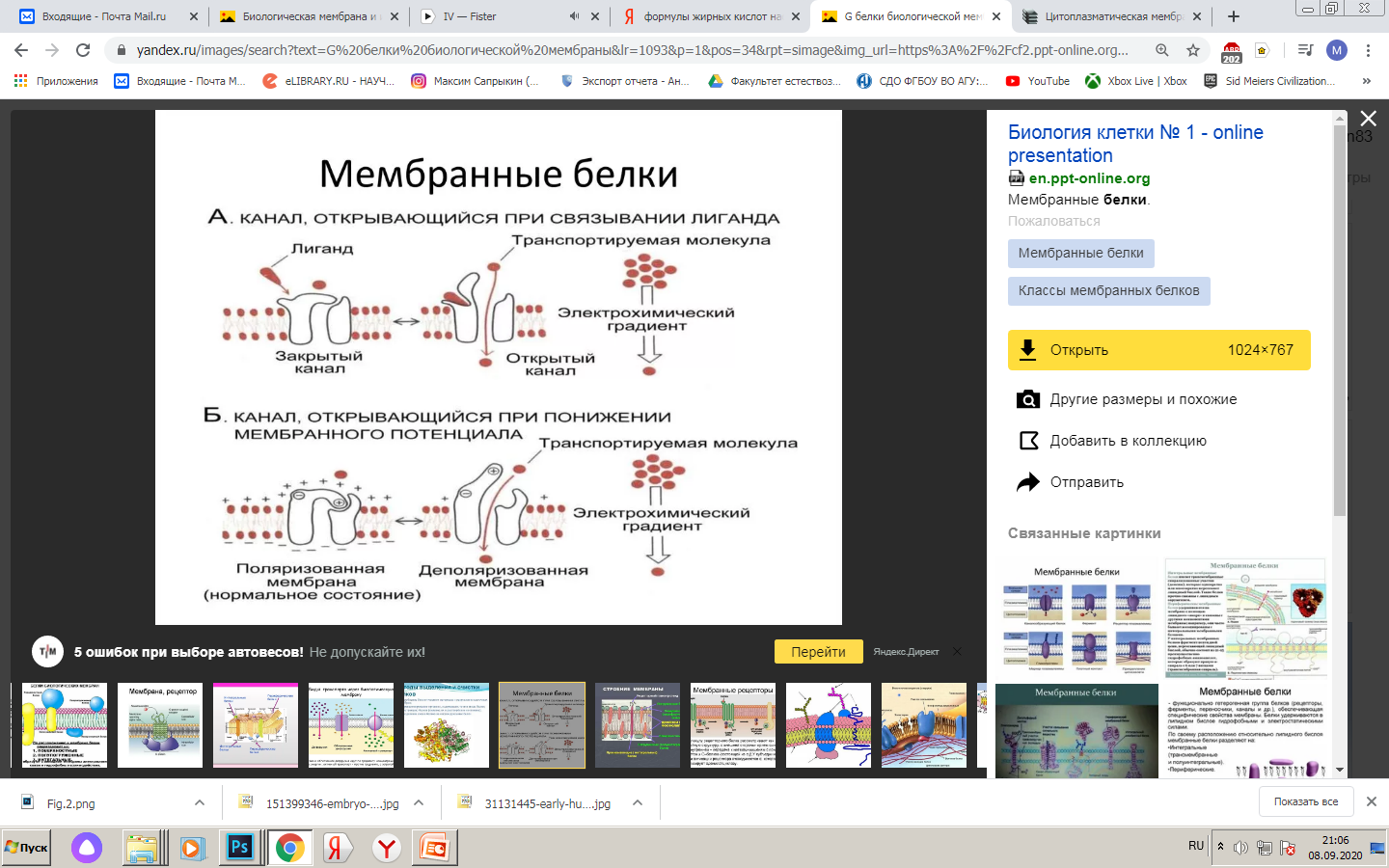 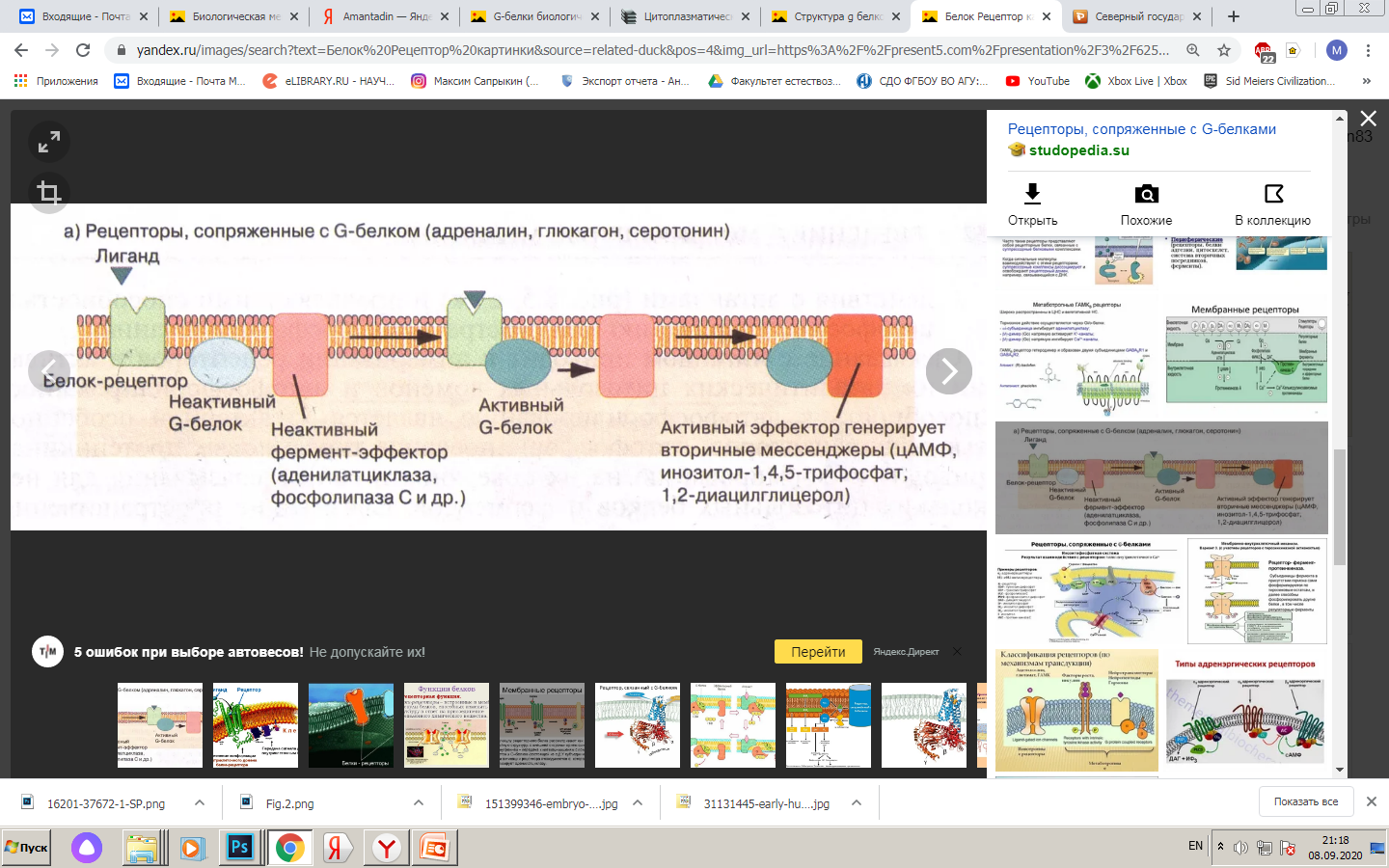 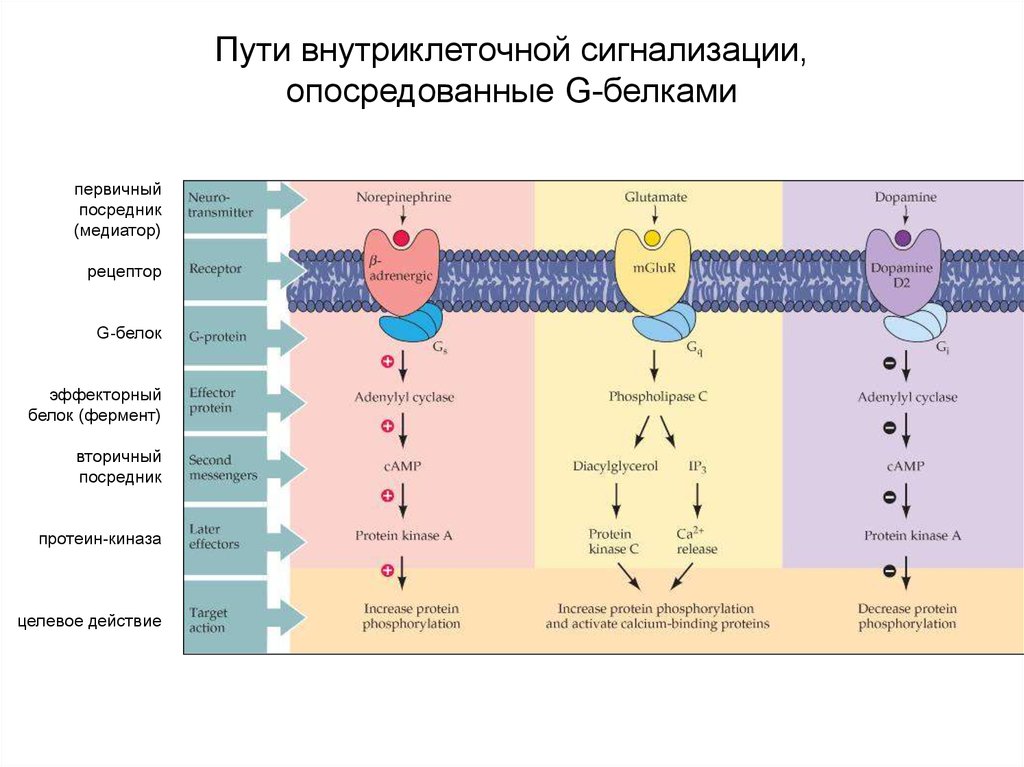 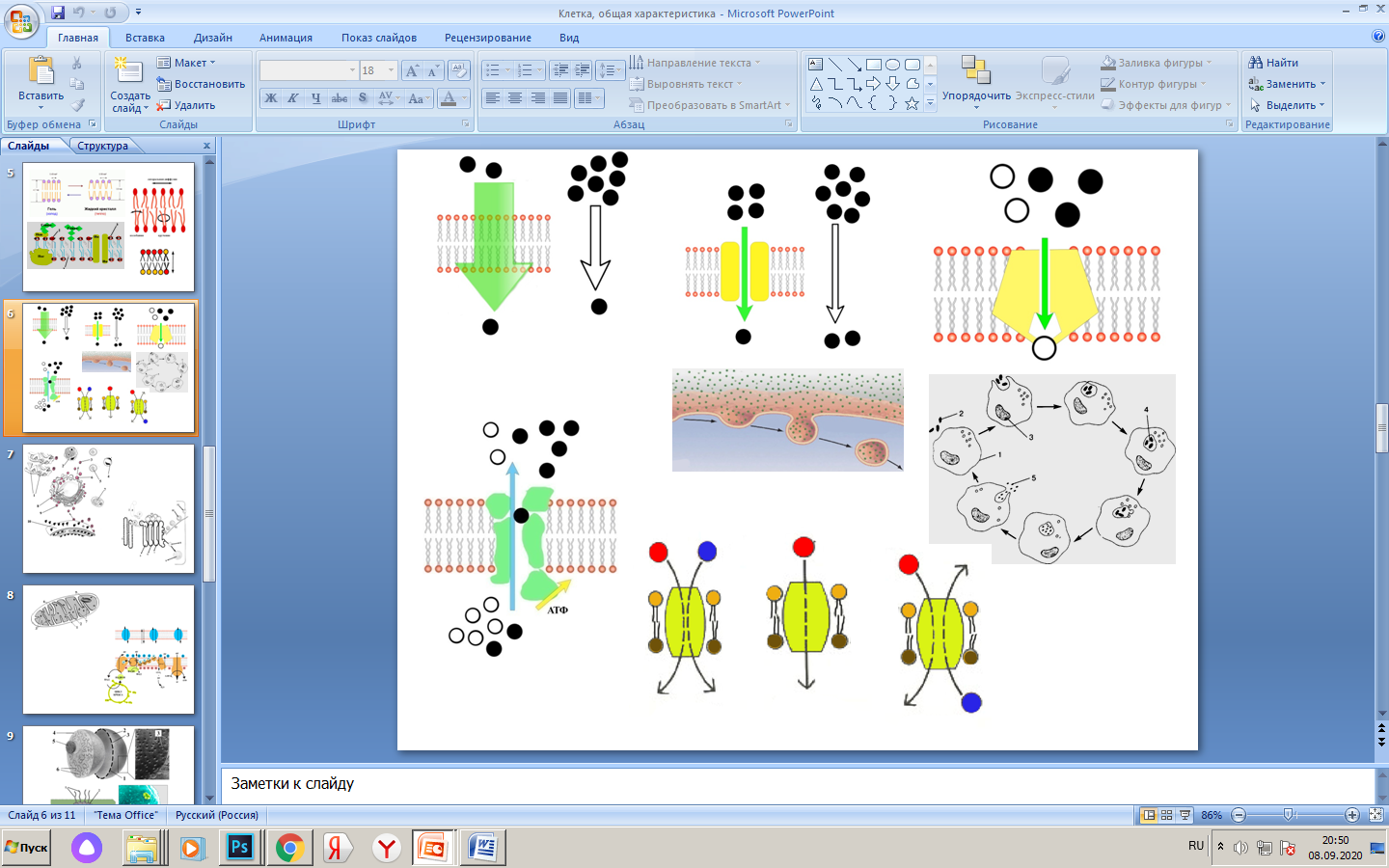